Pituitary Gland (pg 4)
Pituitary Gland (pg 4)
The size of a pea
Pituitary Gland (pg 4)
The size of a pea
Hangs below the hypothalamus of the brain. Sits in the “Turk’s saddle” of the sphenoid bone
Pituitary Gland (pg 4)
The size of a pea
Hangs below the hypothalamus of the brain. Sits in the “Turk’s saddle” of the sphenoid bone
Controlled by the hypothalamus
Pituitary Gland (pg 4)
The size of a pea
Hangs below the hypothalamus of the brain. Sits in the “Turk’s saddle” of the sphenoid bone
Controlled by the hypothalamus
Consists of 2 lobes: The anterior pituitary is made of glandular tissue and the posterior pituitary is made of nervous tissue
Anterior pituitary (Adenohypophysis)
Makes 6 hormones, 4 of which are tropic hormones (meaning they stimulate other endocrine glands)
Anterior pituitary (Adenohypophysis)
Makes 6 hormones, 4 of which are tropic hormones (meaning they stimulate other endocrine glands)
Called the “master endocrine gland”
Anterior pituitary (Adenohypophysis)
Makes 6 hormones, 4 of which are tropic hormones (meaning they stimulate other endocrine glands)
Called the “master endocrine gland”
Controlled by hormones produced by the hypothalamus
Growth Hormone (GH): Stimulates target cells to grow in size and to divide
	Target tissue: Bones and skeletal muscles
Growth Hormone (GH): Stimulates target cells to grow in size and to divide
	Target tissue: Bones and skeletal muscles
	Hyposecretion (not enough hormone) Pituitary dwarfism
	Hypersecretion (too much hormone) in childhood Gigantism
	Hypersecretion in adulthood  Acromegaly (large facial bones, hands, and feet)
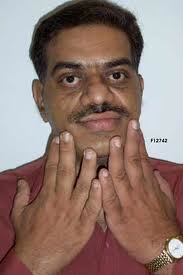 2. Prolactin (PRL): Promotes development of milk glands in breasts and stimulates milk production after childbirth. No known function in men.
3. Adrenocorticotropic Hormone (ACTH): Regulates hormone production of the cortex portion of the adrenal glands. Stimulates melanocytes in the skin to produce more melanin.
4. Thyroid stimulating hormone (TSH): Controls growth and activity of the thyroid gland
5 & 6. Gonadotropic hormones: Regulate hormonal activity of the gonads (testes and ovaries)
5. Follicle-stimulating hormone (FSH)
	Females: Stimulates follicle development in the ovaries
	Males: Stimulates sperm development
6. Luteinizing hormone (LH)
	Females: Triggers ovulation
	Males: Stimulates testosterone production by the interstitial cells of the testes
Posterior Pituitary (Neurohypophysis)
Does not make the hormones it releases. They are made by the hypothalamus and the posterior pituitary stores them
Posterior Pituitary (Neurohypophysis)
Does not make the hormones it releases. They are made by the hypothalamus and the posterior pituitary stores them
Controlled by nerve impulses from the hypothalamus
Posterior Pituitary (Neurohypophysis)
Does not make the hormones it releases. They are made by the hypothalamus and the posterior pituitary stores them
Controlled by nerve impulses from the hypothalamus
Releases 2 hormones
1. Oxytocin: Stimulates contractions of the uterus during childbirth and ejection of milk during nursing
2. Antidiuretic hormone (ADH): Causes the kidneys to reabsorb more water, decreasing urine volume. Increases blood pressure by causing constriction of the arterioles. Secretion of ADH is inhibited by alcohol
2. Antidiuretic hormone (ADH): Causes the kidneys to reabsorb more water, decreasing urine volume. Increases blood pressure by causing constriction of the arterioles. Secretion of ADH is inhibited by alcohol
	Hyposecretion  diabetes insipidus
	Hypersecretion high blood pressure
Diagram (pg 5)